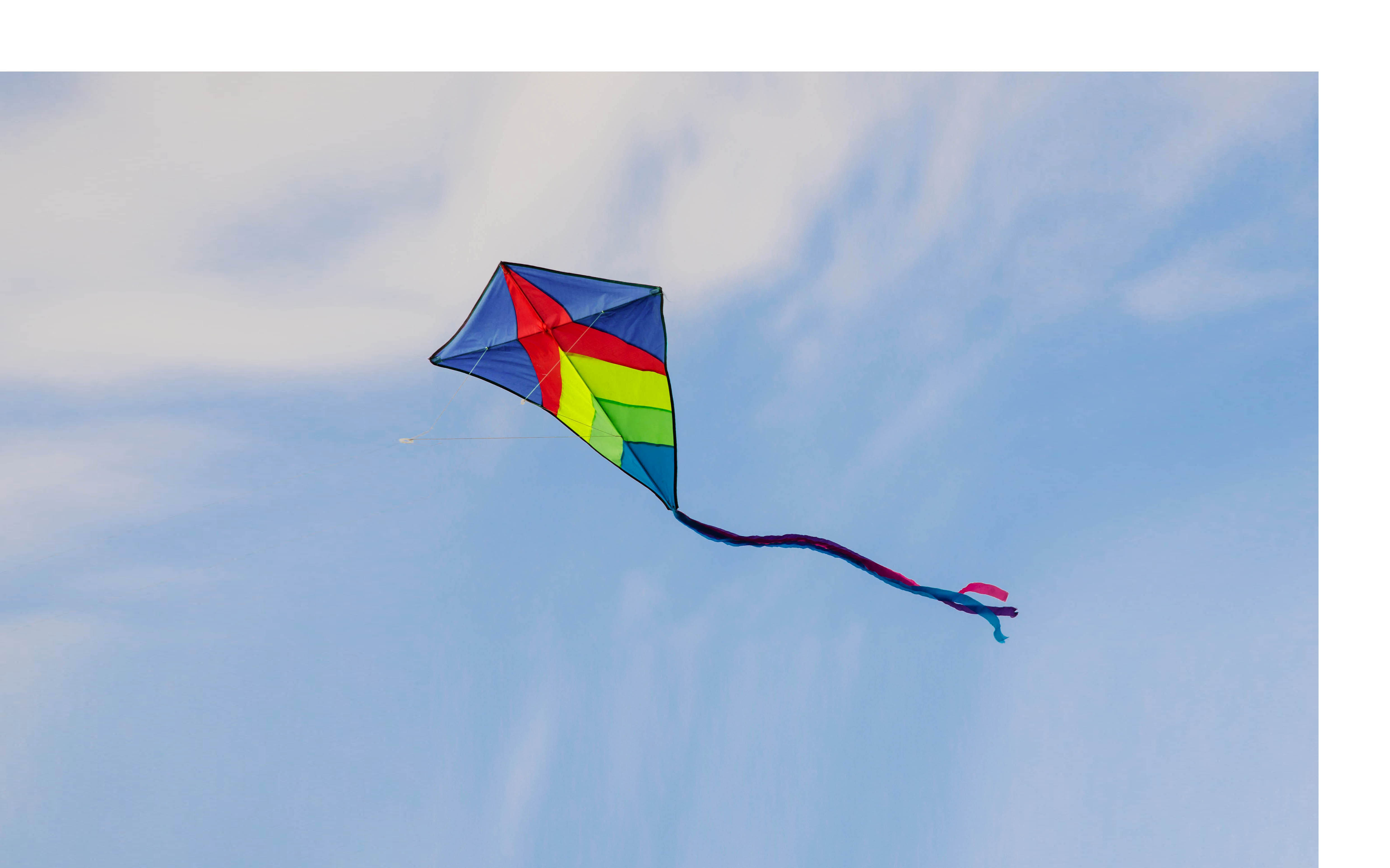 No Code & Design Thinking?
Visual Engineering Studio
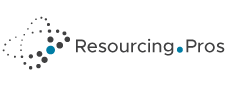 Design Thinking / What is UX Design?
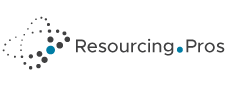 UX Design, short for User Experience Design is defined on Wikipedia as 

“The process of enhancing user satisfaction by improving the usability, accessibility, and pleasure provided in the interaction between the user and the product.”
2
Source : https://en.wikipedia.org/wiki/User_experience_design
Design Thinking / What is UX Design?
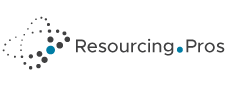 “User Experience Design” is often used interchangeably with terms such as “User Interface Design” and “Usability”. 

Usability and User Interface Design are important aspects of UX Design, they are subsets of it 

UX design covers a vast array of other areas, too.
3
Design Thinking / What is UX Design?
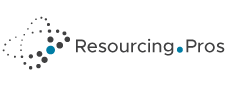 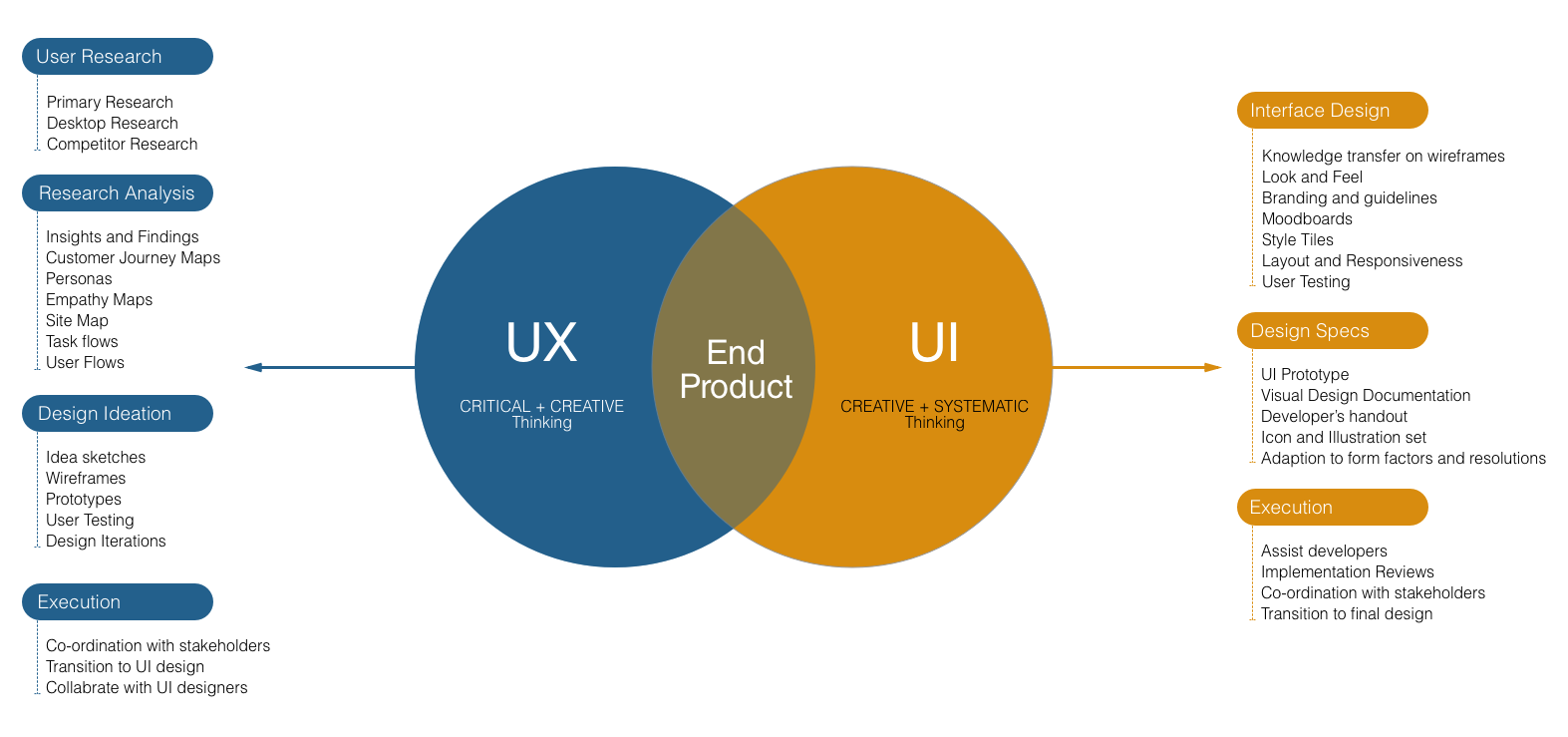 4
Design Thinking / What is UX Design?
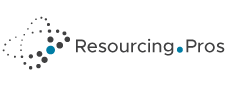 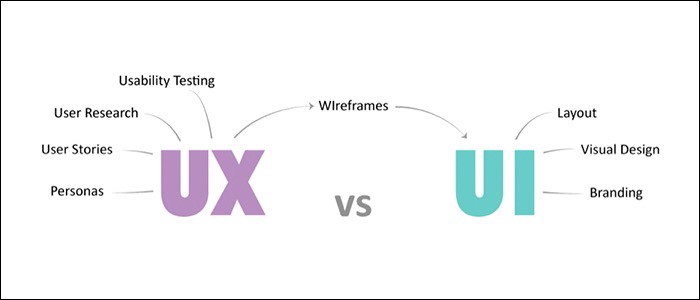 5
Design Thinking / Why, What and How?
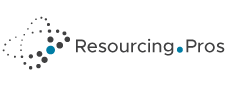 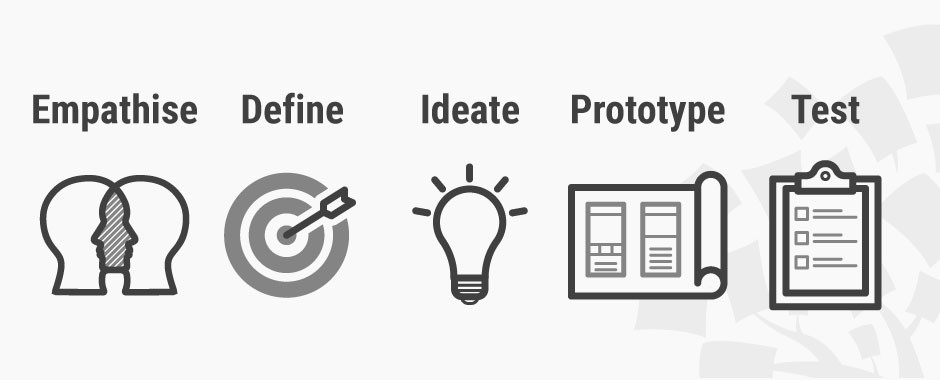 6
Design Thinking / Why, What and How?
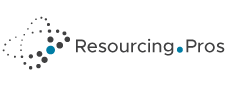 Design Thinking has a human-centered core. It encourages organizations to focus on the people they are creating for, which leads to better products, services, and internal processes.
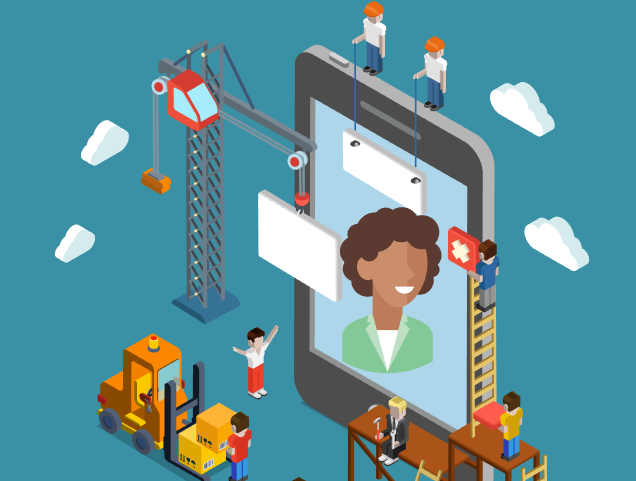 Empathise – with your users
Define – your users’ needs, their problem, and your insights
Ideate – by challenging assumptions and creating ideas for innovative solutions
Prototype – to start creating solutions
Test – solutions
7
Design Thinking / Why, What and How?
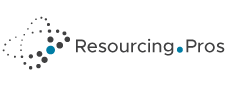 We think we are all experts, right? But it is about avoiding this…
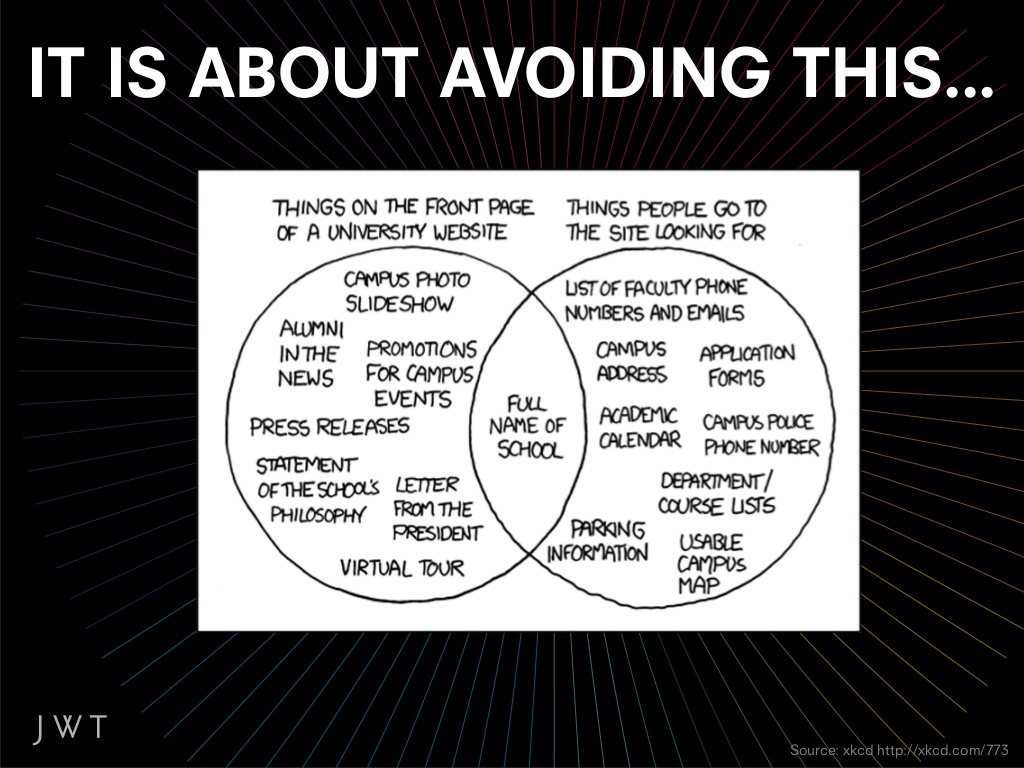 8
Design Thinking / Why, What and How?
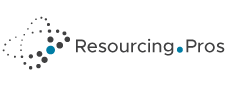 Empathise – with your users
In order to…
Define – your users’ needs, their problem, and your insights
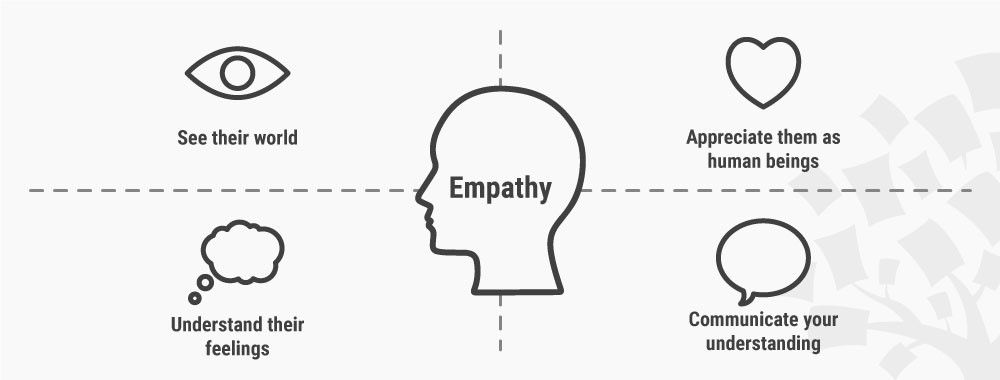 9
Source : https://www.interaction-design.org/literature/article/stage-1-in-the-design-thinking-process-empathise-with-your-users
Design Thinking / Outside of the box
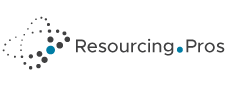 Thinking outside of the box can provide an innovative solution to a sticky problem. 

However, thinking outside of the box can be a real challenge as we naturally develop patterns of thinking that are modeled on the repetitive activities and commonly accessed knowledge we surround ourselves with.
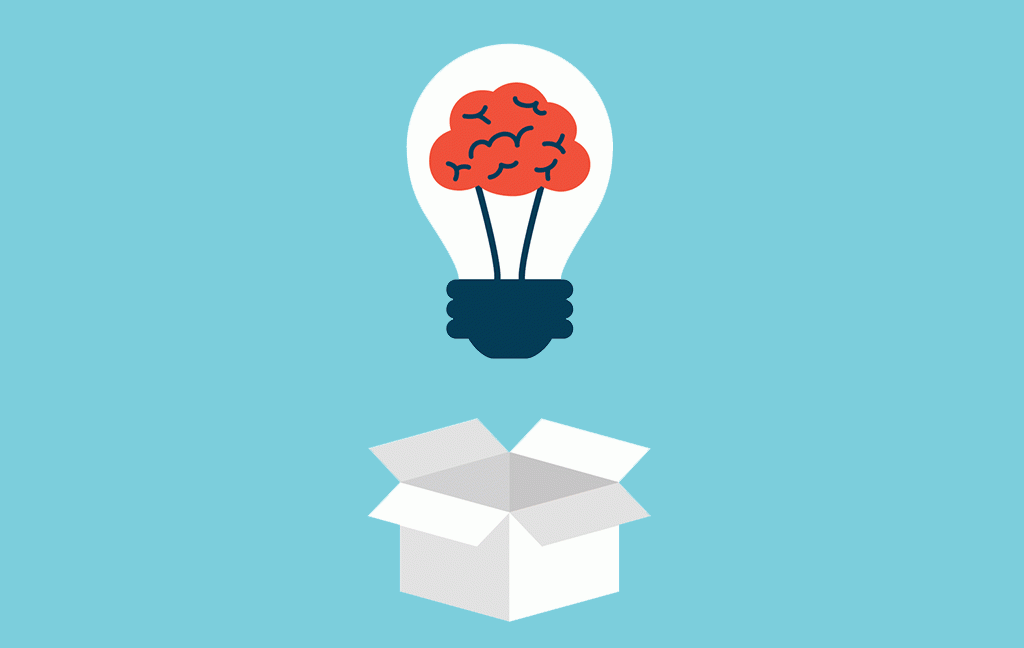 10
Design Thinking / Outside of the box
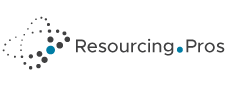 We are all experts?.... What would you do to avoid further damage?
Thinking outside the fence…
11
Source : Author/Copyright holder: Daud. Copyright terms and licence: CC BY
Design Thinking / The meet app
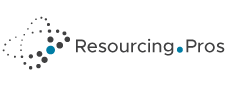 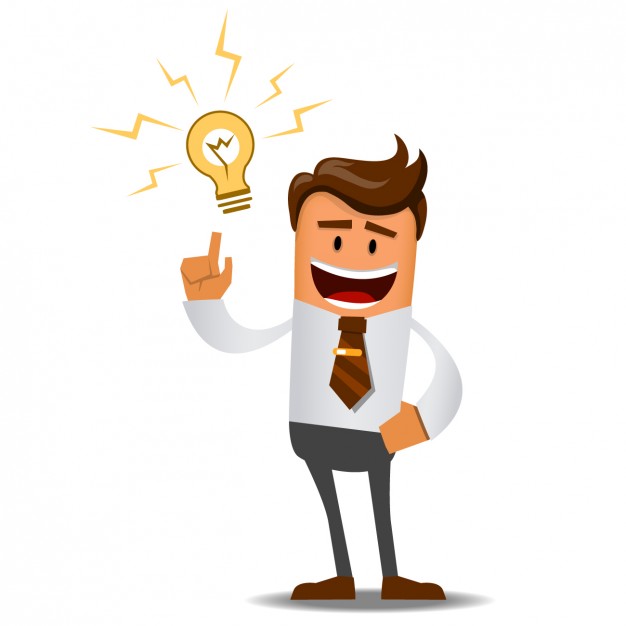 So in short the app should collect data  available through the registration form and then

Invite via e-mail the people who registered to join the DW networking app
12
Source : https://www.interaction-design.org/literature/article/stage-1-in-the-design-thinking-process-empathise-with-your-users
Design Thinking / The meet app
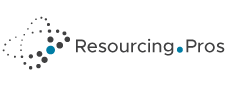 Then allow those people to fill in relevant information for post-event networking:
sector in which one is active
expertise
interests
profile of who you’d like to meet (based on previous categories)
On the day of the DW evening the app presents you who matches your networking wishes
If you accept the matches, the app puts the matches into  a Whatsapp group  so they can chat and agree on how to meet.
13
Design Thinking / The meet app
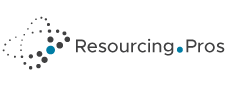 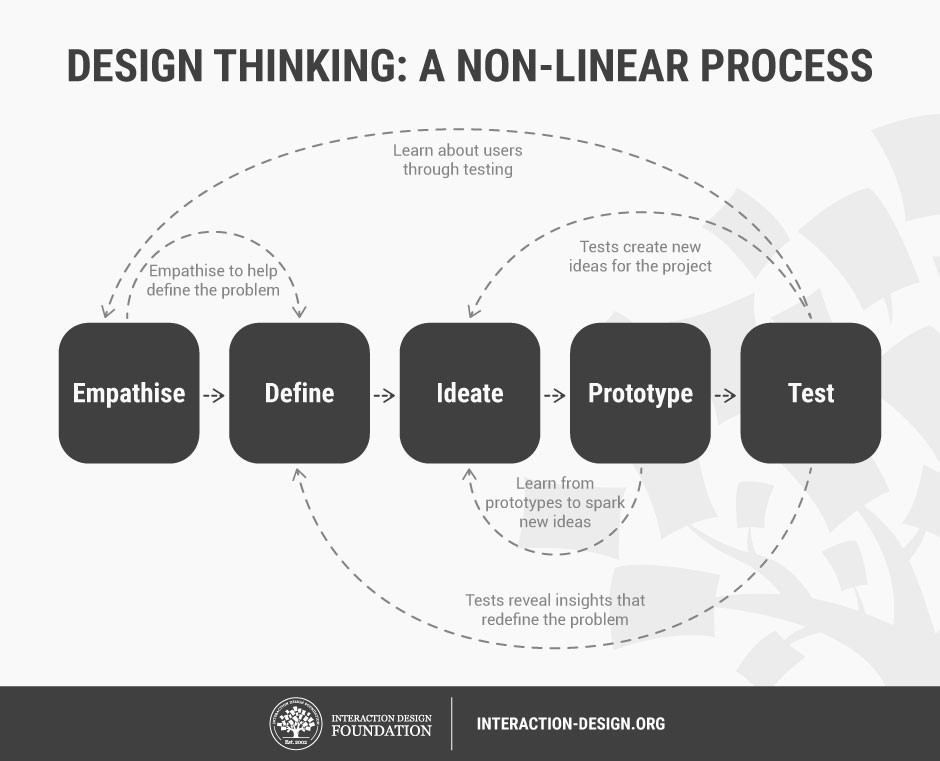 14
Source : https://www.interaction-design.org/literature/article/stage-1-in-the-design-thinking-process-empathise-with-your-users
Design Thinking / Wireframes
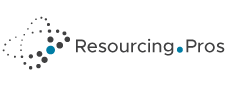 A wireframe is a schematic, a blueprint, useful to help you and your programmers and designers think and communicate about the structure of the software or website you're building.

It looks so natural, I could have thought of that too!? 

Correct, design thinking is for everybody as long as you can use the principals and think out of the box. 

Low code tools could be very useful to create your first prototypes.
15
Design Thinking / Wireframes
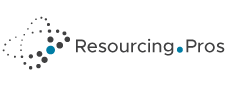 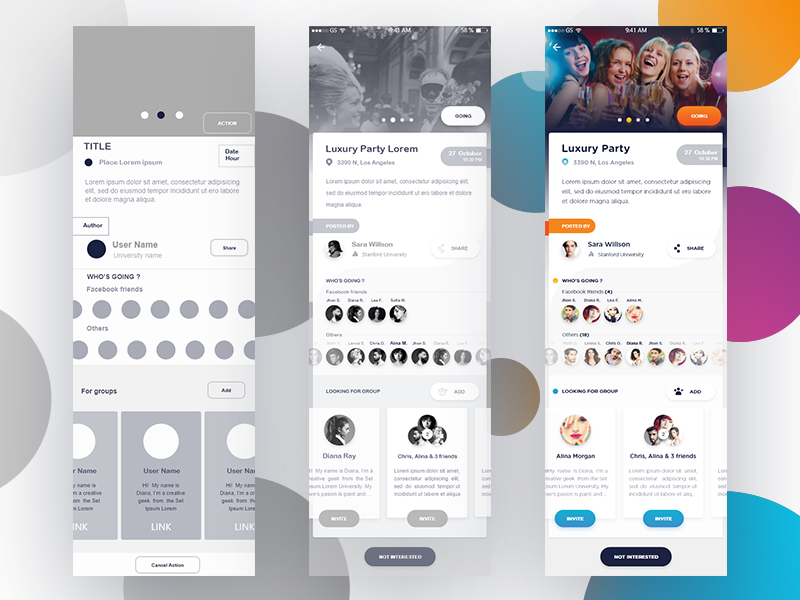 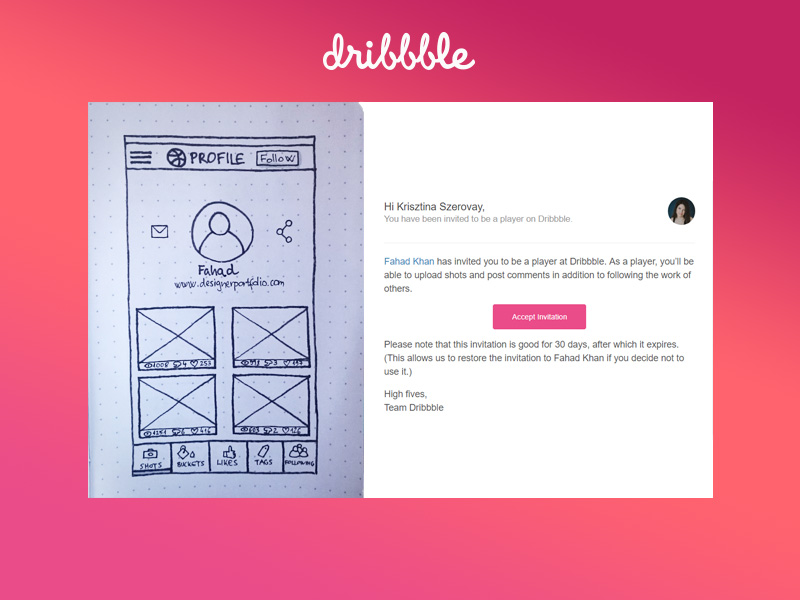 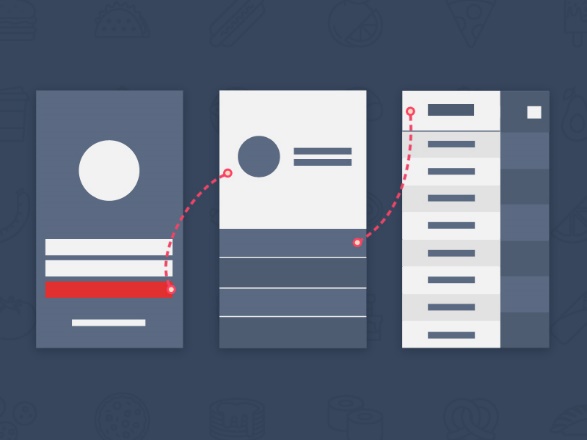 16
Source https://www.invisionapp.com/inside-design/wireframe-examples/
Design Thinking / Low Code UI Builders
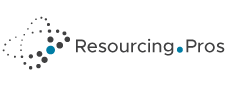 Betty Blocks - UI – builder
The UI Builder is a WYSIWYG editor. The name says it all. You can create a user interface by drag and dropping elements on the page. There are 5 categories you can choose elements from when using the editor :
Content ; Form ; Layout ; Lists ; Navbar
17
Design Thinking / Low Code UI Builders
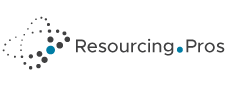 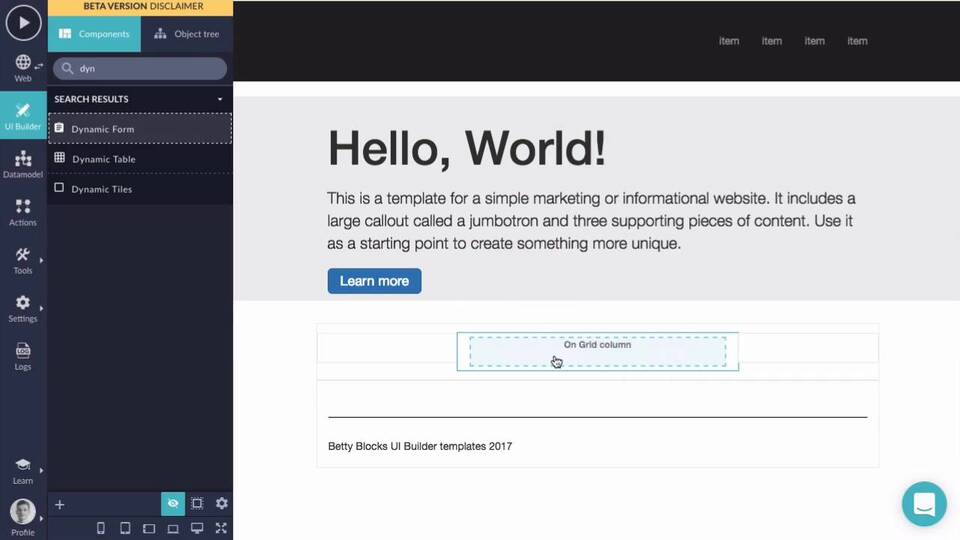 Betty Blocks UI builder demo
18
Design Thinking / Low Code UI Builders
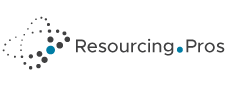 Mendix provides Atlas UI for this purposeAtlas UI is a layered, componentized framework designed to support UI construction through a combination of assembly, customization and standardization. 

A fully WYSIWYG (what you see is what you get) cloud-based visual development tool that goes hand in hand with the Atlas UI framework to quickly and easily create responsive page designs and app flows. 

Not just wireframes or prototypes—real apps. 

https://atlas.mendix.com/
19
Design Thinking / Low Code UI Builders
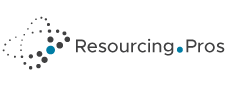 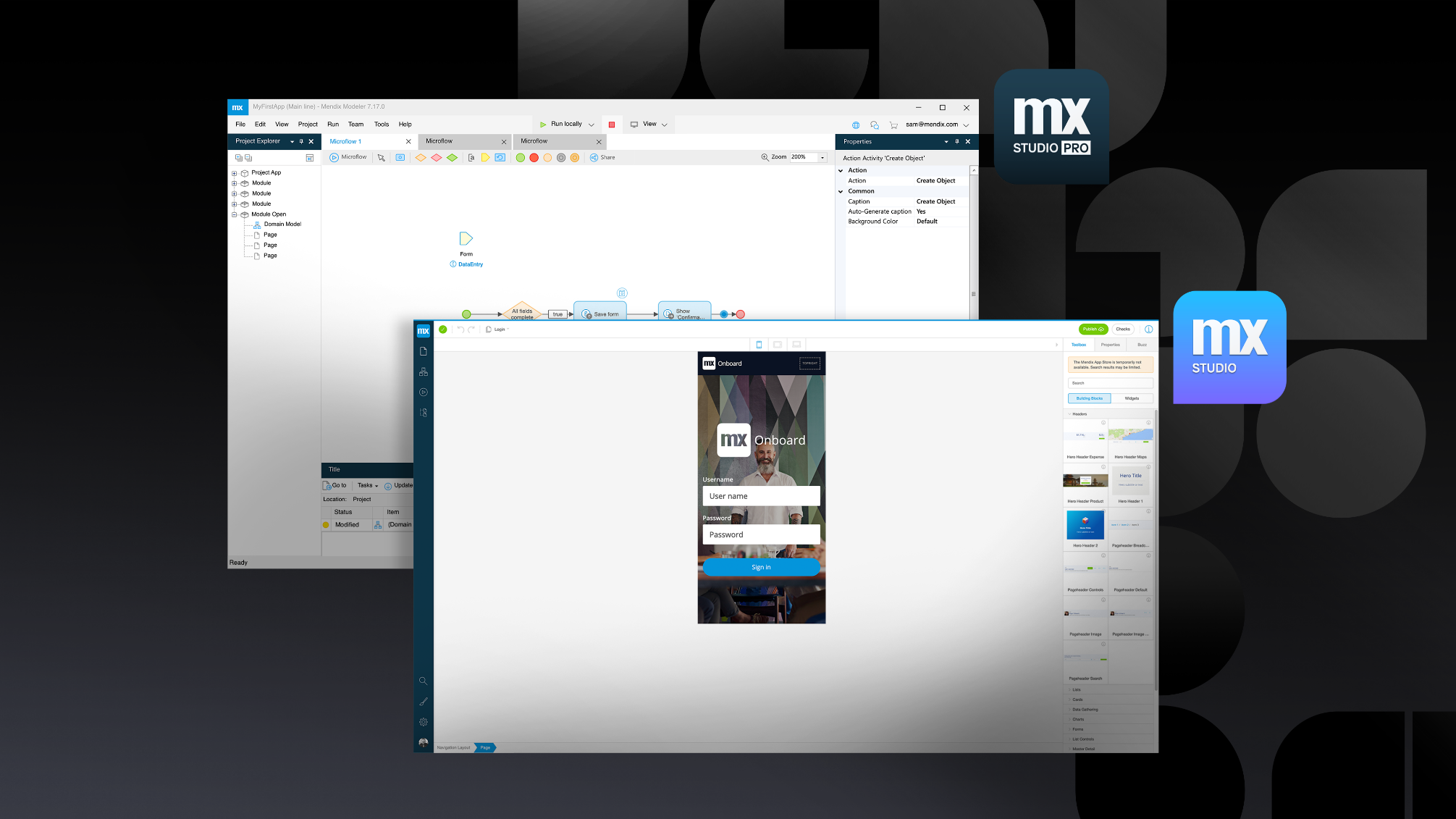 Mendix Atlas UI demo
20
Design Thinking / Uxpin Zero Code
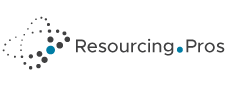 I’m using Uxpin, a WYSIWYG design tool (Zero code)

It allows to design, collaborate, and present wireframes, mockups, and prototypes.
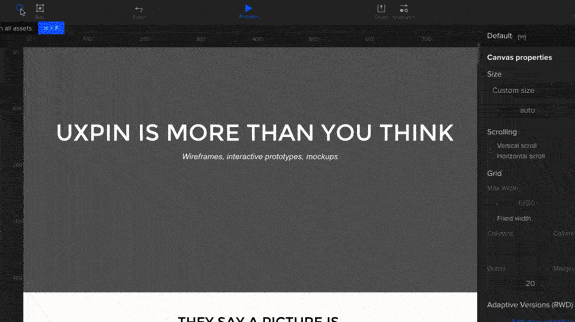 21
Design Thinking / Conpetto Meet app demo
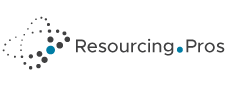 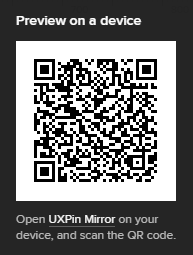 Start Uxpin Mirror

Scan the QR code to start the demo on your device
22
Design Thinking / Betty Blocks Demo
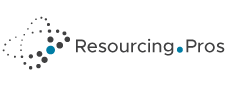 Betty Blocks Demo
23
Thank You!
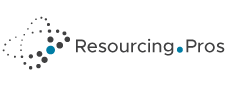 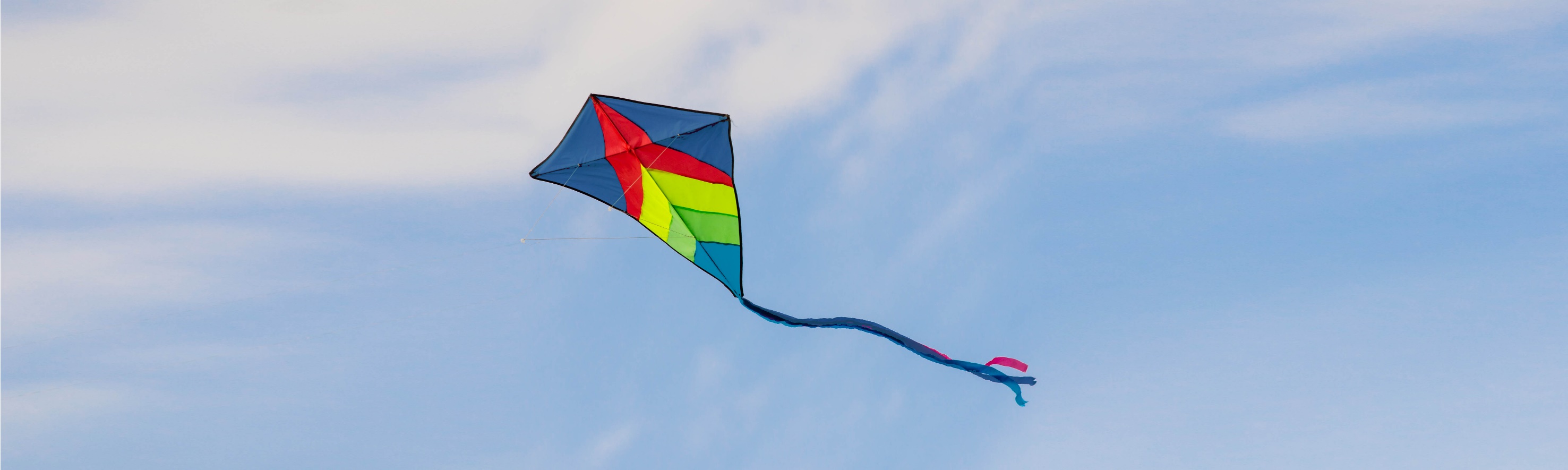 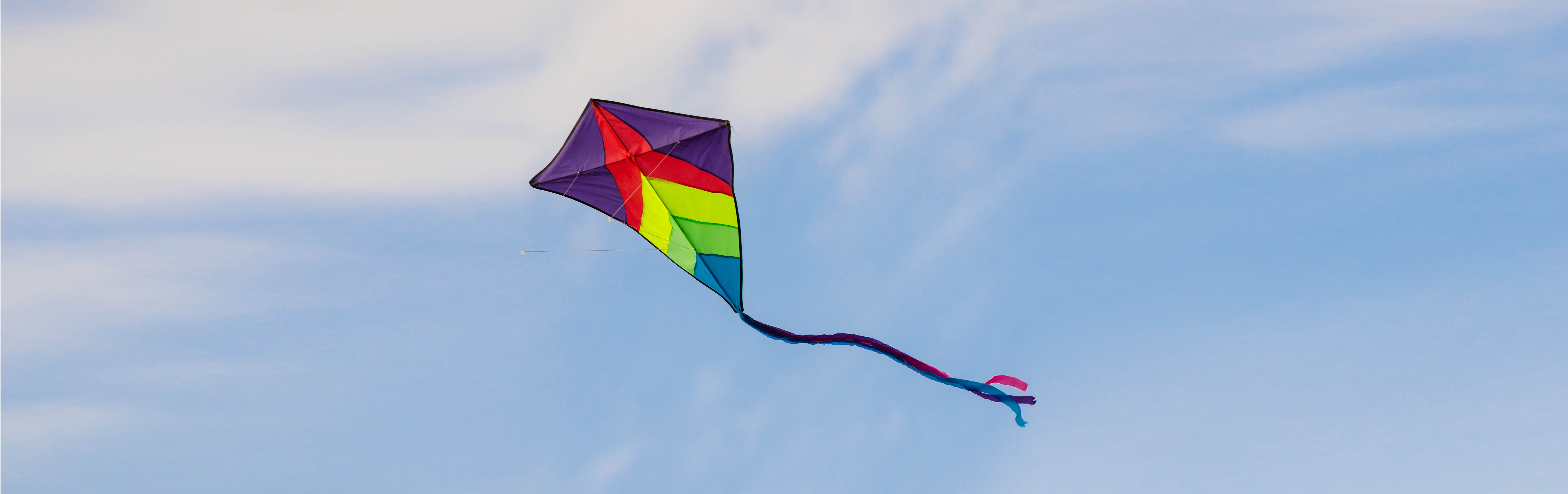 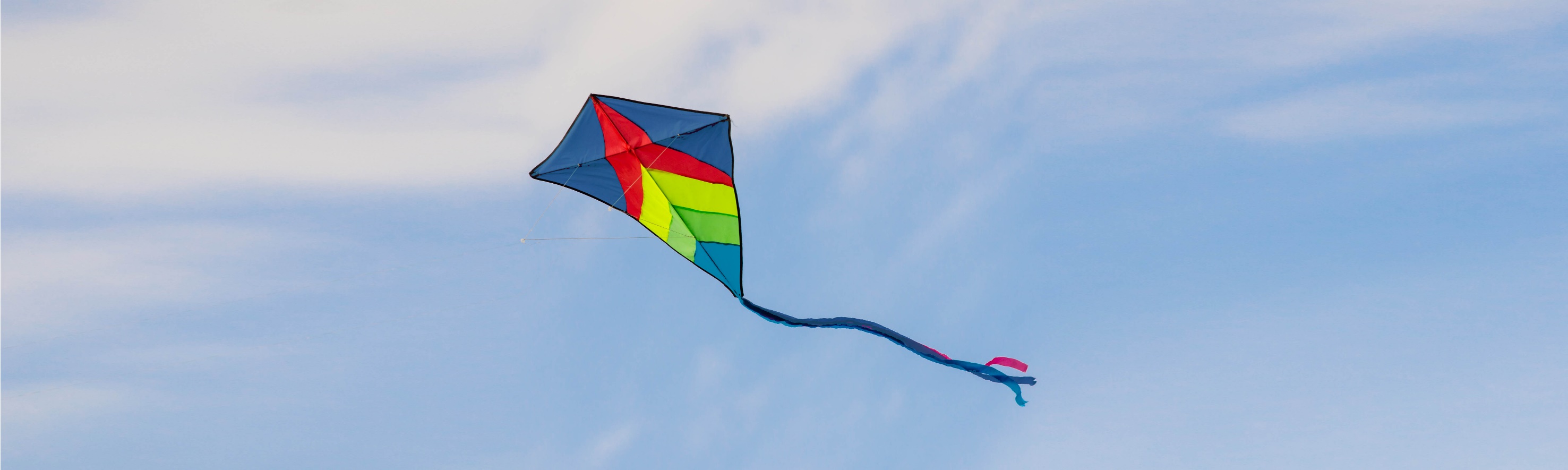